Game? A CS420 Project
By Benjamin Estela and Miles McDonald
Game?
Application to help gamers find games to play
Help solve a big problem in the gaming world
It can help people find a new community to play with
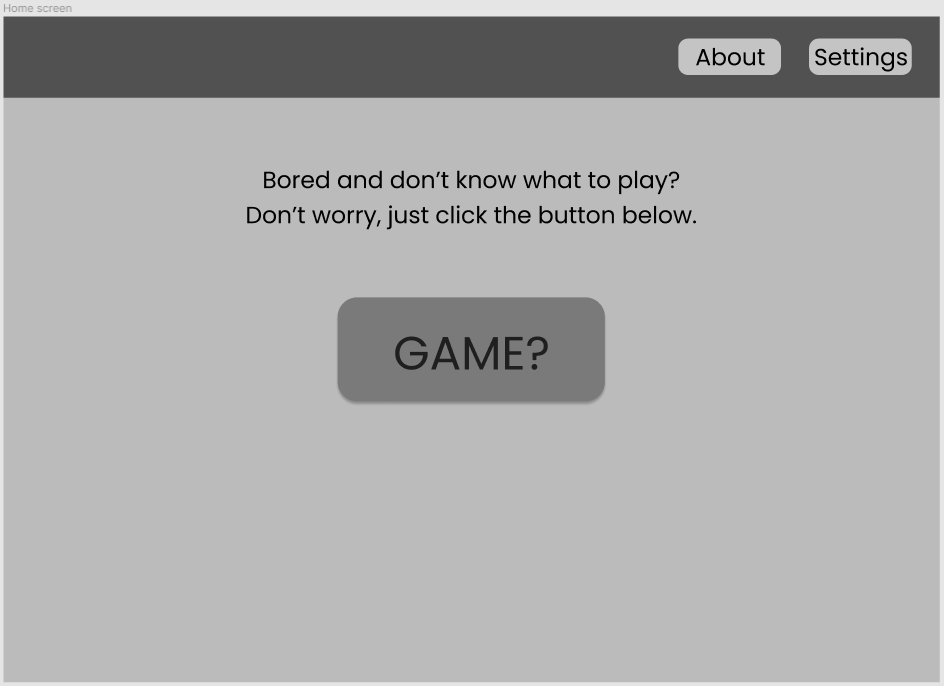 Why Game?
Too many games!
Bored gamers 
We are potential users
Have the opportunity to create something that makes things easier for people
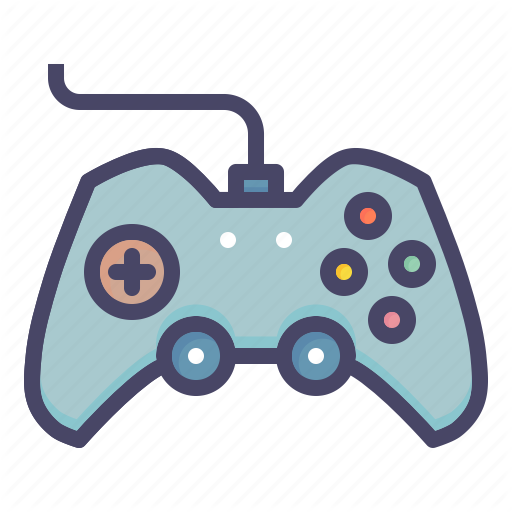 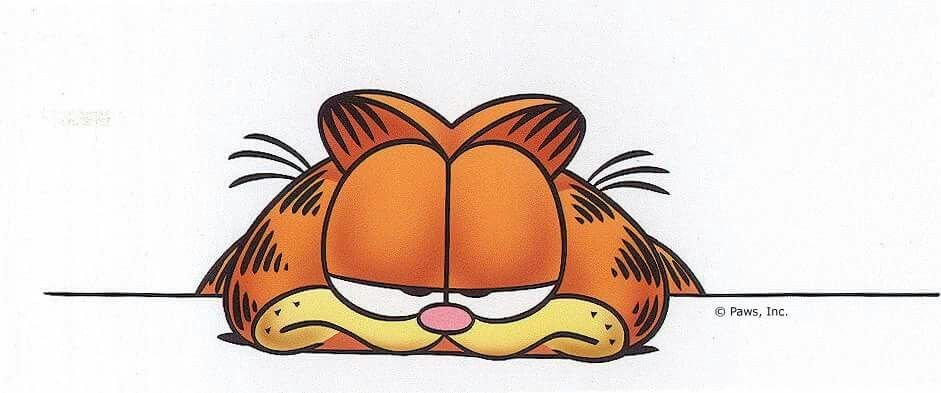 Intended Users of Game?
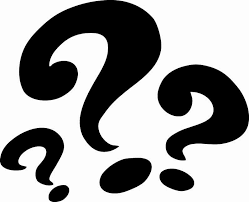 Primarily Gamers
People who don't know what to play
People who are looking for something new to play
Groups of friends who can’t agree on what to play
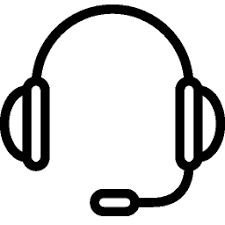 Social Aspects of Game?
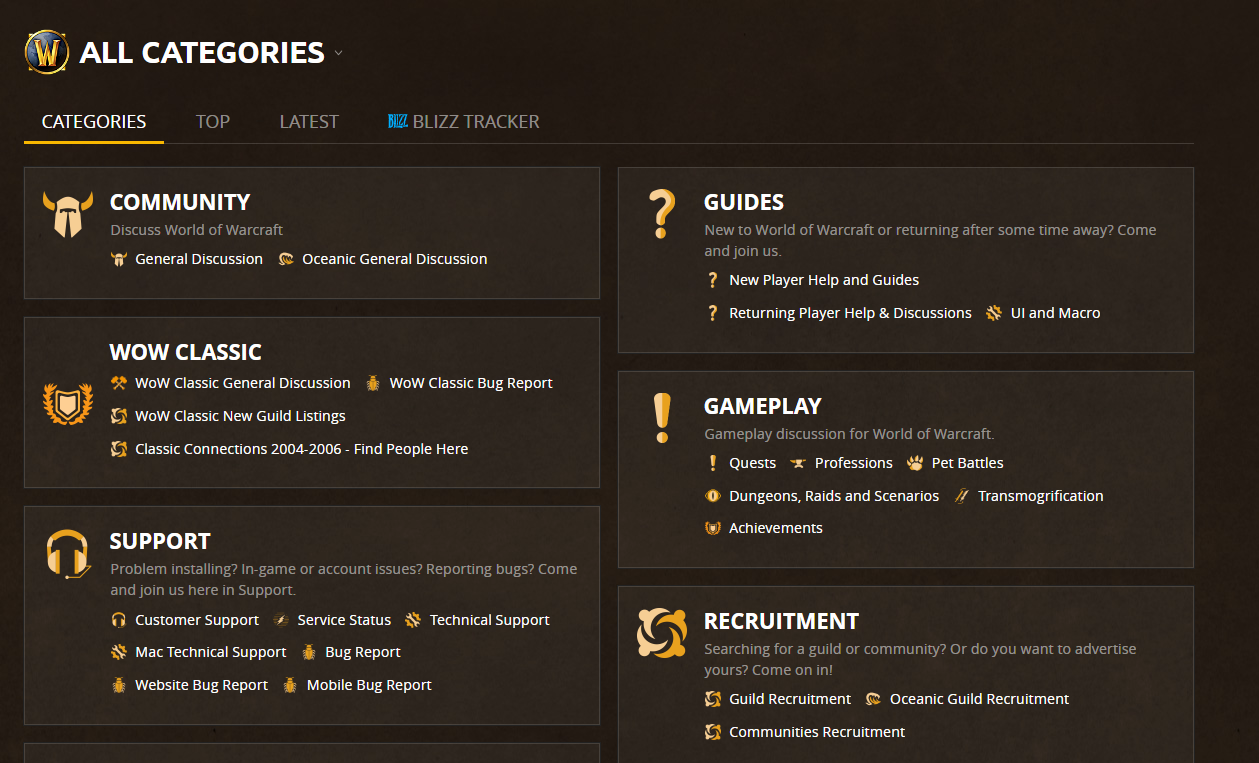 Find new communities to be apart of
Find new friends that play the same games as you
Try new things and meet new people
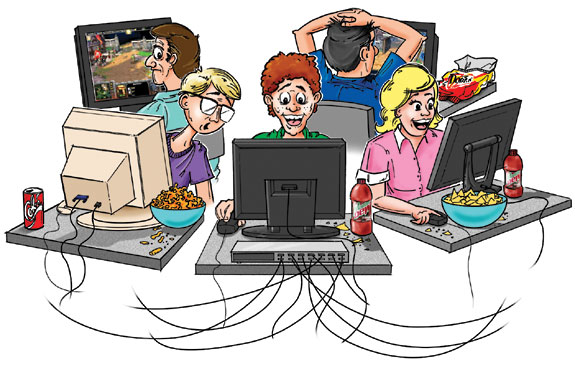 HCI Elements
Consistent Design
Reversible Actions
Simple
Data Entry
Fluid Navigation
Theme
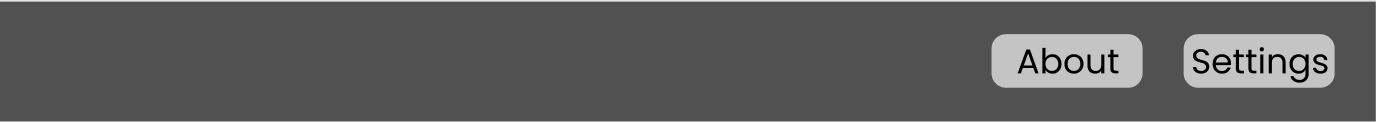 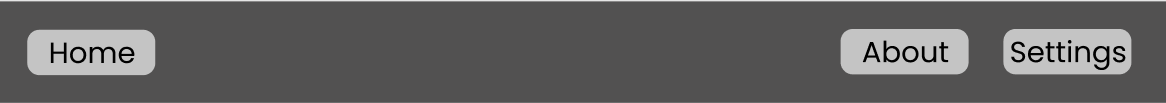 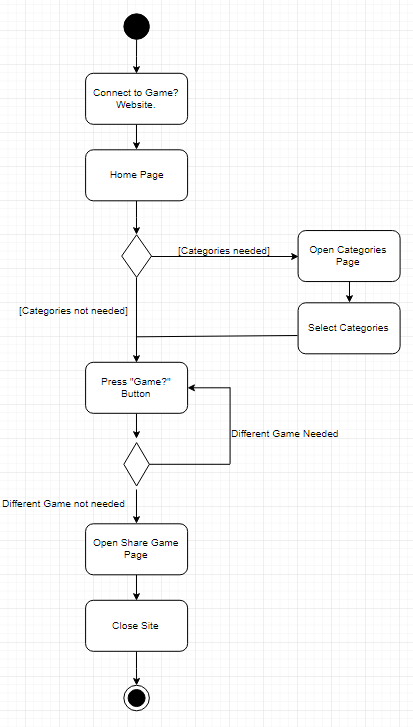 Design of Game?
Home
About
Settings
History
Categories
Game!
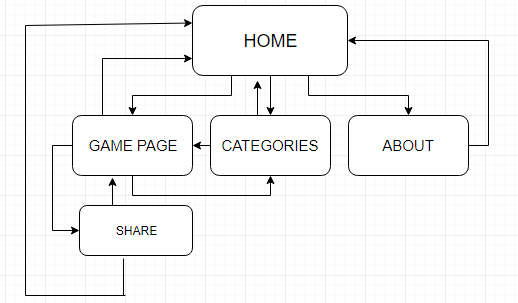 Planned Functionality for Game?
Parameters
Databases outside of scope
Client-side
Share
Link to recommended game
Colors
Mostly monochromatic
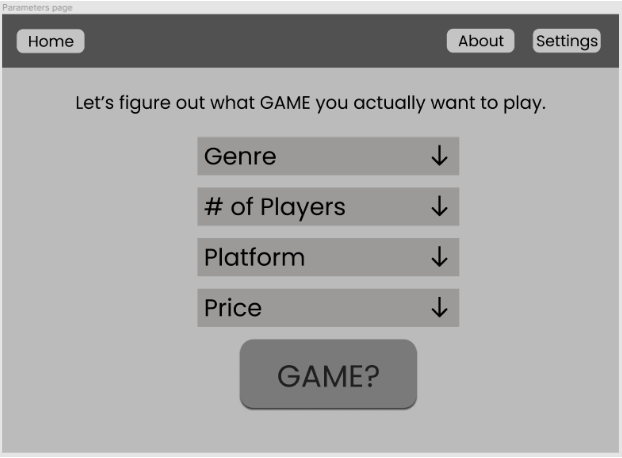 Game!
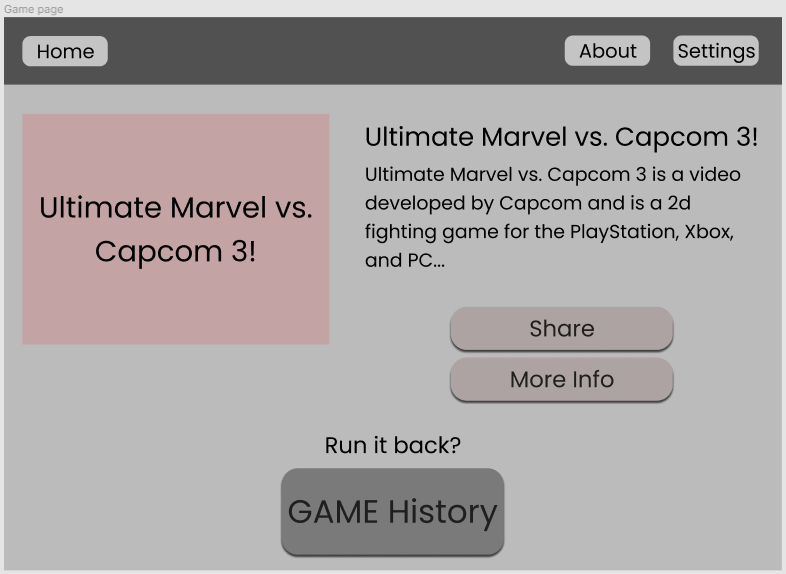 Questions about...
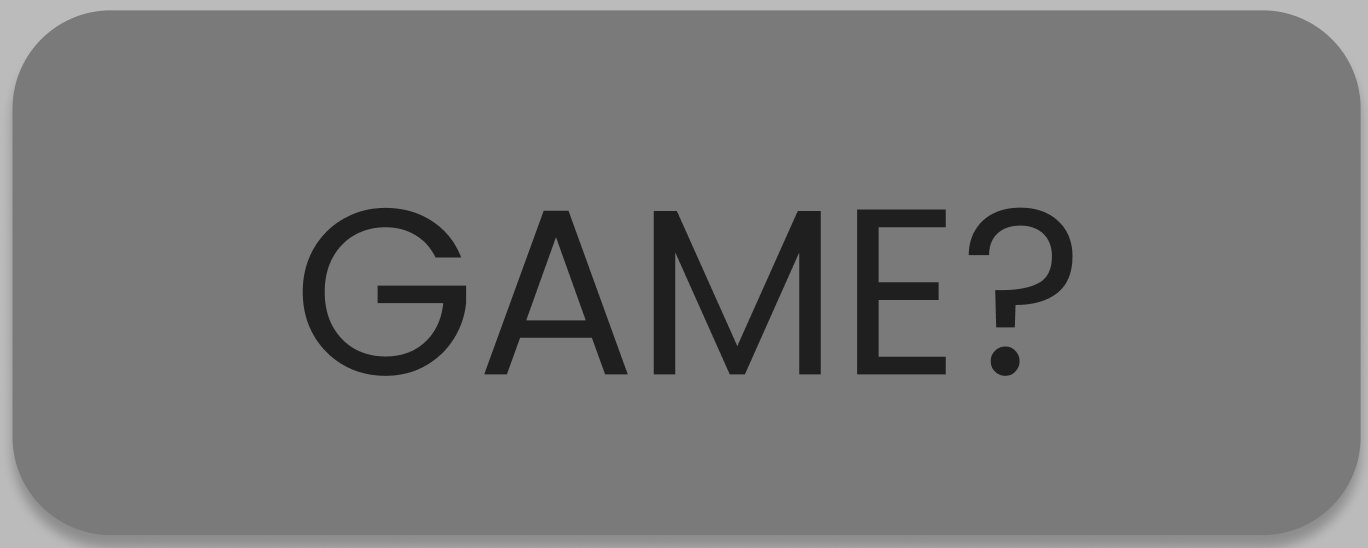